Прозвенел звонок весёлый.
  Мы начать урок готовы.
  Будем слушать, рассуждать
  И друг другу помогать.
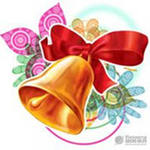 Тема урока: 
«Закрепление  знаний о глаголе»
К нам весна   ______
быстрыми шагами.

И сугробы   _______ 
под её ногами…

                                 (И. Токмакова)
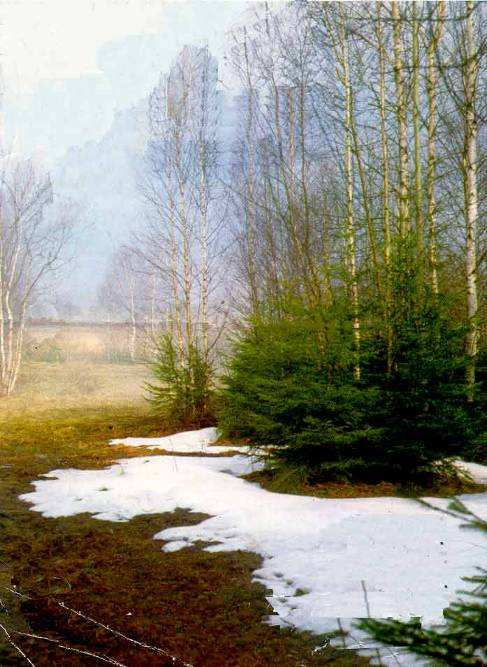 Проверь себя
ПРОБЕЛ МЕЖДУ ПРЕДЛОГОМ И ДРУГИМ СЛОВОМ (к _ нам, под _ её)

БЕЗУДАРНАЯ ГЛАСНАЯ В КОРНЕ 
    (весна, шагает, шагами, ногами)

БЕЗУДАРНАЯ ГЛАСНАЯ В ОКОНЧАНИИ ПРИЛАГАТЕЛЬНЫХ (быстрыми)

ЗАГЛАВНАЯ БУКВА
Порядок разбора.1. Вопрос2. Глагол3. Неопределённая форма4. Время5. Род (у глагола прошедшего времени)6. Число
Тают – (что делают?),   глагол, 
   н.ф. таять,   настоящее время, множественное число.
Оцени свою работу на уроке
Зелёный цвет – сам справлялся с заданиями, я доволен своей работой на уроке.

Жёлтый цвет – мне иногда нужна была помощь одноклассников. 
    Я вполне доволен собой.

Красный цвет – задания оказались слишком трудными. Мне нужна помощь.